პრაქტიკის კვლევა
საგანთა ინტეგრაციის მნიშვნელობამასწავლებლები ერთი მიზნისთვის
ბათუმის #6 ფიზიკა მათემატიკის საჯარო სკოლის ინგლისური ენის პედაგოგი : 
ნ. ვაშალომიძე
საგანთა ინტეგრორების მნიშვნელობა
შესავალი
მოკლე ინფორმაცია სკოლის შესახებ
ინტგრირებული გაკვეთილების დაგეგმვისა და განხორციელების პრაქტიკა და 
მასთან დაკავშირებული სირთულეები                                                                                    
პრობლემა და საკვლევი საკითხი
  ინტეგრირებული გაკვეთილების დაგეგმვისა და განხორციელების პრაქტიკა და მასთან დაკავშირებული სირთულეები
პრობლემის გამომწვევი სავარაუდო მიზეზები
კვლევის მიზანი- ინტეგრირებული გაკვეთილების დაგეგმვისა და განხორციელების პრაქტიკის გაუმჯობესება
კვლევის ამოცანა
ლიტერატურის მიმოხილვა
რატომ უნდა დავგეგმოთ ინტეგრირებული გაკვეთილი?                                                   
 კვლევის სამიზნე ჯგუფი                                                                                                           
მონაცემების შეგროვება                                                                                                                                       
კვლევის ვადები
გაკვეთილის გეგმები
კვლევის შედეგები-გამოკითხვის  შედეგების ანალიზი
ინტერვენციის აღწერა და მისი შედეგები-ინტერვენცია                                                   
მიგნებები
რეკომენდაციები
ცვლილებების განხორციელებისათვის არახელსაყრელი პერიოდი
დასკვნა
შესავალი
წინამდებარე ნაშრომი წარმოადგენს ბათუმის ერთ-ერთ საჯარო სკოლაში განხორცილებული პრაქტიკული კვლევის ანგარიშს. კვლევა განახორციელა ამავე სკოლის ინგლისური ენის  პედაგოგმა, რომელიც  ჩართული იყო PH International საქართველო-ინგლისური ენა სამოქალაქო განათლების გამოყენებით საგანმანათლებლო პროგრამაში. აღნიშნული პროგრამის მიზანი იყო საგანთა შორის ინტეგრაცია- სამოქალაქო განათლება, ინგლისური ენა, ტექნოლოგიების   გამოყენება და გაკვეთილის დაგეგმვა შექმნილი დაგეგმისას წარმოქმნილი საჭირობების კვლევა.
ინტგრირებული გაკვეთილების დაგეგმვისა და განხორციელების პრაქტიკა და მასთან დაკავშირებული სირთულეები
სკოლის რამოდენიმე მასწავლებლის მიერ ( რომლებიც მონაწილეობდნენ პროექტში ინგლისური ენა, სამოქალაქო განათლება, ტექნოლოგიები) დაიგეგმა და ჩატარდა ინტეგრირებული 7 გაკვეთილი.   მოხდა  შემდეგი საკვლევი პრობლემის გამოკვეთა.  ინტეგრირებული საგაკვეთილო გეგმის წერა და გაკვეთილის დაგეგმა დიდ დროსა და ენერგიას მოითხოვდა, თუმცა   შედეგი  დახარჯული  რესურსების  და დროის ადეკვატური  იყო.
პრობლემა და საკვლევი საკითხი
სინთეზური აზროვნების განვითარების საუკეთესო საშუალებაა.
 ინტეგრირებული გაკვეთილი დეტალურად უნდა დაიგეგმოს,
 სამუშაო შეხვედრა და გაკვეთილის ერთობლივად დაგეგმვა, თანამშრომლობა, აზრთა, პასუხისმგებლობის გაზიარება
თემა;
აქტივობა;
ძირითადი კითხვები;
შეფასება;
თვითშეფასება (გაკვეთილის რეფლექსია).
მასწავლებლები წერენ ინეგრირებულ საგაკვეთილო გეგმებს, კერძოდ - წერენ ბევრ აქტივობას,  რადგან შეძლონ სამივე საგანში დასახული მიზნის მიღწევა, რომელთა განხორციელებაც რეალურად რთულიაარსებობდა ენის ბარიერი( რადგან მიმდინარე გაკვეთილები ინგლისურ ენაზე ტარდებოდაარსებობენ პედაგოგები, რომლებიც ინტეგრირებული გაკვეთილის საჭიროებას ეჭვქვეშ აყენებენ.
პრობლემის გამომწვევი სავარაუდო მიზეზები
ერთ–ერთ სირთულედ შეიძლება განვიხილოთ 
დროის ფაქტორი. 
ასევე აქტივობებით გადატვირთვა; რათა სამივე საგნის მიზნის მიღწევა შესაძლებელი გამხდარიყო
გამოცდილების ნაკლებობა
დროის თანაბრად გადანაწილება( სამივე საგანზე)
თითოეული საგნის მასწავლებლის მიერ შედგენილი რესურსი  სამივე საგნისთვის შესაბამისობაში უნდა მოსულიყო.
და ბოლოს ისმის კითხვა ღირს კი ასეთი გაკვეთილების დანერგვა ჩვენს პრაქტიკაში?
კვლევის ამოცანა
რა ღირებულება აქვს ინტეგრირებული გაკვეთილის დაგეგმას ადმინისტრაციისთვის? 
რა ღირებულება აქვს ინტეგრირებული გაკვეთილის ჩატარებას მასწავლებლებისთვის?
რა სირთულეებსა და პრობლემებს წარმოქმნის მზგავსი საგაკვეთილო პროცესის დაგეგმას ?
როგორ შეიძლება გაუმჯობესდეს გაკვეთილის წარმართვის  პროცესი?
 კვლევის სამიზნე ჯგუფი
სკოლის პედაგოგები.
პროექტში ჩართული პედაგოგები
6 გ კლასის მოსწავლეები
მონაცემების შეგროვება:
კვლევის ვადები
გამოიკითხა პროექტში ჩართული  3 პედაგოგი
სკოლის მასწავლებლები (გმოიკითხა 15 მასწავლებელი მათ შორის  ისინო რომლებიც ღია კვირეულის ფარგლებში ესწრებოდა გაკვეთილებს)
კვლევის შედეგები-გამოკითხვის  შედეგების ანალიზი
ინტერვენციის აღწერა და მისი შედეგები
ინტერვენცია
ინტერვენციების განხორციელების შედეგად  შემდეგი საკითხები გამოიკვეთა:
პედაგოგები   მზაობას გამოთქვამენ ინტეგრირებული გაკვეთილის ჩასატარებლად 
კვლევის შედეგად  მოსწავლეთა უმეტესობა თვლის რომ ინტეგრირებული გაკვეთილები უფრო მეტად საინტერესო და სახალისოა. 
რომ ინდივიდუალური მუშაობა არაა საკმარისი ინტეგრირებული გაკვეთილების დასაგეგმად . გამოცდილების გაზიარებას კოლეგიალურობას, პასუხისმგელობის გაზიარებას  დიდი მნიშვნელობა აქვს, რასაც შეუძლია ინტეგრირებული გაკვეთილის დაგეგმისათვის საჭირო დროის და სამუშაოს გადანაწილება.
რეკომენდაციები
1.	შესაძლებელია გამოიყენონ http://pmc.edu.ge/div/საიტზე არსებული   გაკვეთილის სქემატური მონახაზი/ჩარჩო, რომელიც ერთგვარი ორიენტირი იქნება მასწავლებლისათვის ინტეგრირებული გაკვეთილის დაგეგმის პროცესში.
2.	შეასძლოა მოხდეს  ჩატარებული ინტეგრირებული გაკვეთილების ვიდეო ჩანაწერების ნახვა და კათედრებზე განხილვა.
თუ  მასწავლებლები გადაწყვეტენ გაკვეთილის ჩატარების შემდეგ საჭიროა თავად ინტეგრირებული გაკვეთილის შეფასება შემდეგი კრიტერიუმების მიხედვით:
 წერილობით შეფასებაზე ადვილია ინტეგრირებული გაკვეთილის შეფასების სქემის გამოყენება: 
ინტეგრირებული გაკვეთილის შეფასების/თვითშეფასების სქემა

Google drive
თუ  მასწავლებლები გადაწყვეტენ გაკვეთილის ჩატარების შემდეგ საჭიროა თავად ინტეგრირებული გაკვეთილის შეფასება შემდეგი კრიტერიუმების მიხედვით:
1. გაეცნენ მოსწავლეები გაკვეთილის სასწავლო მიზანს? 2. ჩანდა გაკვეთილის მიზანში საგანთაშორისი ინტეგრაცია? 3. აქტივობები მიზნის შესაბამისი იყო? 4. მიეცათ თუ არა მოსწავლეებს საშუალება, ერთი და იგივე საკითხი სხვადასხვა კუთხით შეესწავლათ და ისე მოეხდინათ ცოდნის სინთეზი? 5. მიეცათ თუ არა მოსწავლეებს საშუალება, საკითხების შეჯამებისას წინარე ცოდნა გამოეყენებინათ? 6. მასწავლებელმა შეფასების კრიტერიუმები მიზნის და სტანდარტის მიხედვით შეადგინა?
წერილობით შეფასებაზე ადვილია ინტეგრირებული გაკვეთილის შეფასების სქემის გამოყენება:
დასკვნა
სკოლაში განხორციელდა პრაქტიკული კვლევა. აღნიშნული კვლევის მიზანი იყო  ინტეგრირებული გაკვეთილების დაგეგმვისა და განხორციელების პრაქტიკის გაუმჯობესება და მასწავლებლების მიერ მისი გამოყენება საგაკვეთილო პროცესში ჩვეულებრივ გაკვეთილებთან ერთად. პროექტის ფარგლებში მონაწილე მასწავლებლები საკუთარ კათედრებზე შეეცდებინ ინტეგრირებული გაკვეთილების დგეგმის შედეგად მიღებული ცოდნა, უნრების გაზიარებას. განხორციელდა ინტერვენცია: სტრუქტურული და შინაარსობრივი. სტრუქტურული ცვლილების მიზანი იყო გაკვეთილის გეგმის შემადგენელი კომპონენტების ერთგვაროვანი აღქმა( პროექტში მონაწილე) პედაგოგების მიერ და მასში, პედაგოგთა საჭიროებიდან გამომდინარე, ცვლილებების შეტანა. სტრუქტურული ცვლილების შემდეგ შეიქმნა ინტეგრირებული გაკვეთილის გეგმის ჩარჩო, რომელიც ხემლმისაწვდომის ყველა მასწავლებლისთვის. შინაარსობრივი ცვლილება მიზნად  ისახავდა კათედრის ყოველკვირეულ შეხვედრებზე გაკვეთილის შინაარსთან და დაგეგმვასთან დაკავშირებული საკითხების განხილვას (Lesson Study) პრაქტიკის დანერგვით.
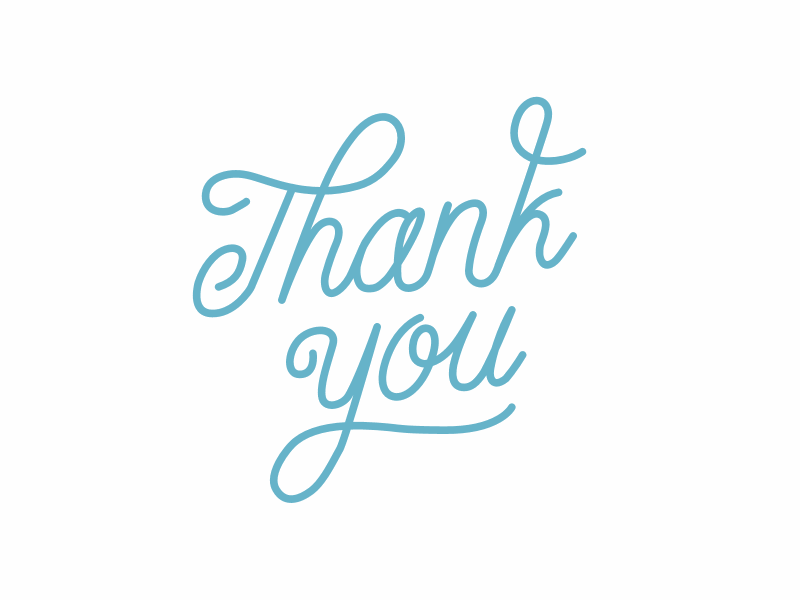